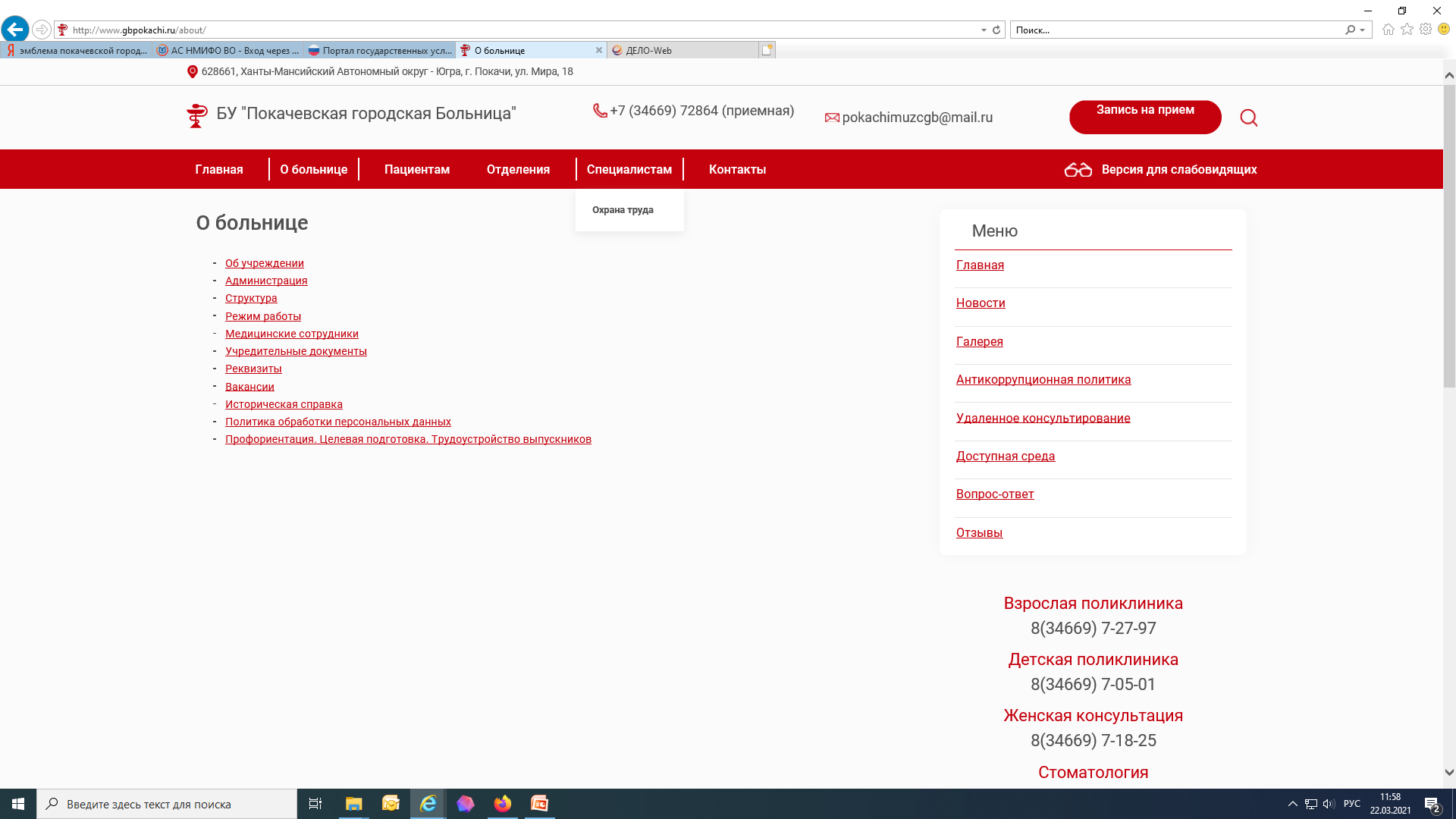 Бюджетное учреждение Ханты-Мансийского автономного округа - Югры«Покачевская городская больница»
детская поликлиника
COVID 19: Организация медицинской помощи детскому населению с COVID-19.
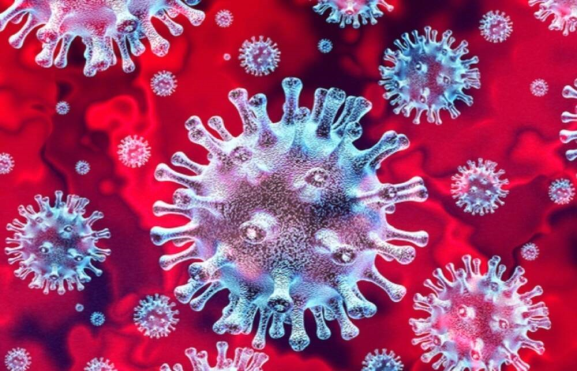 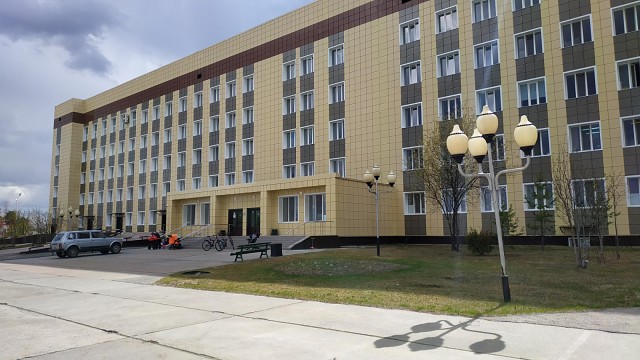 Фото 
Вашей МО
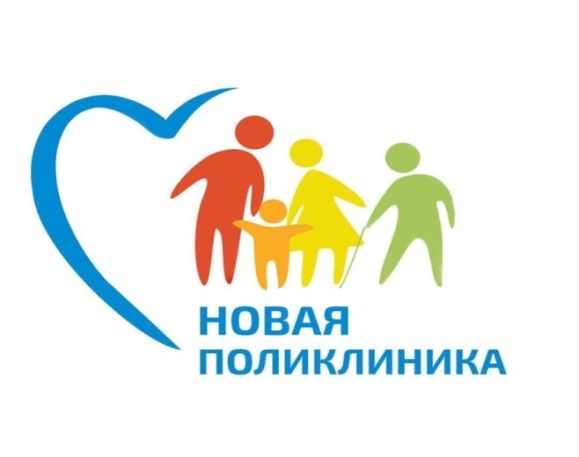 2020
2021
2022
2023
2024
Бюджетное учреждение Ханты-Мансийского автономного округа - Югры«Покачевская городская больница»
Детская поликлиника
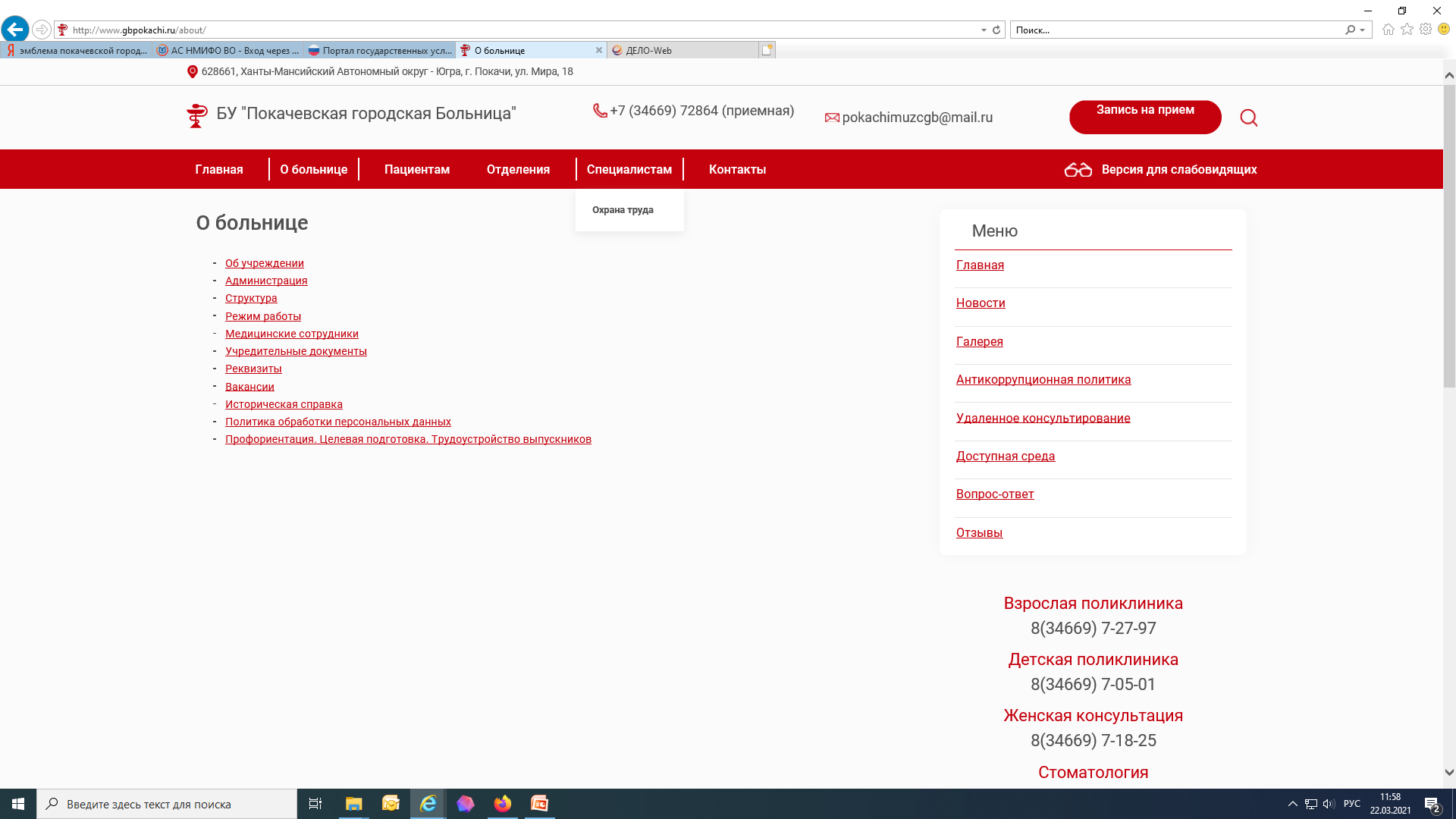 .
ЛИСТ ПРОБЛЕМ И ПУТИ РЕШЕНИЯ
Фото 
рабочей группы
2020
2021
2022
2023
2024
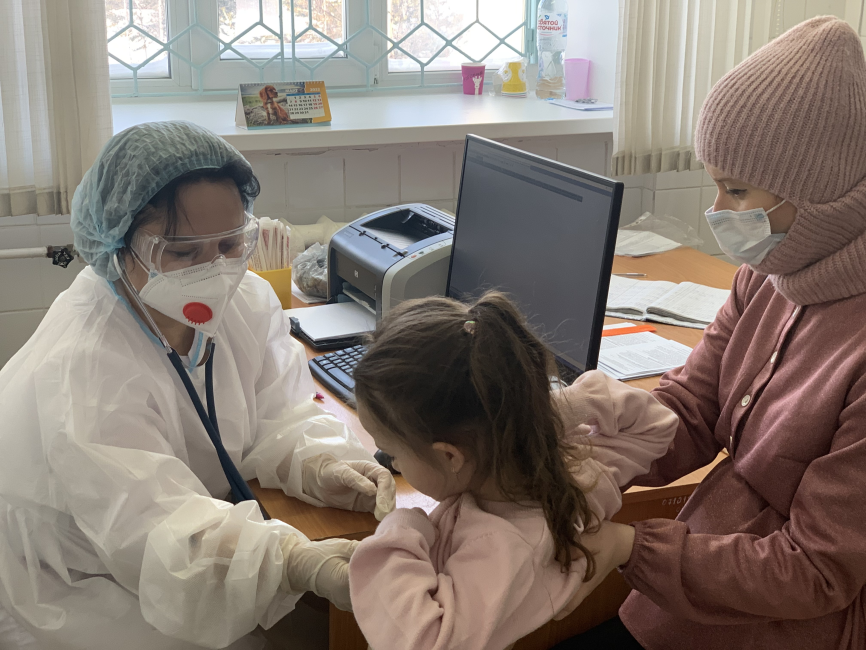 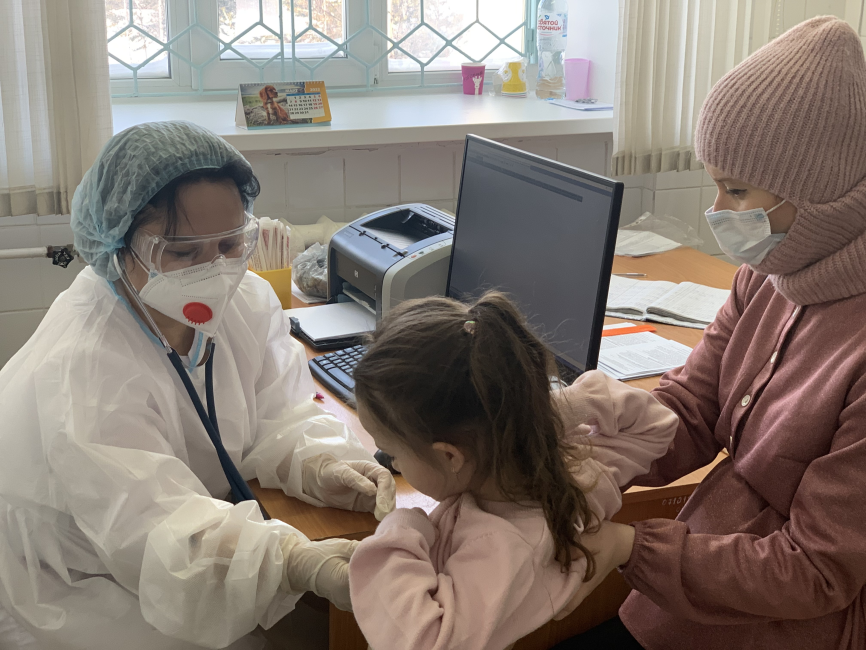 Бюджетное учреждение Ханты-Мансийского автономного округа - Югры«Покачевская городская больница»
Детская поликлиника
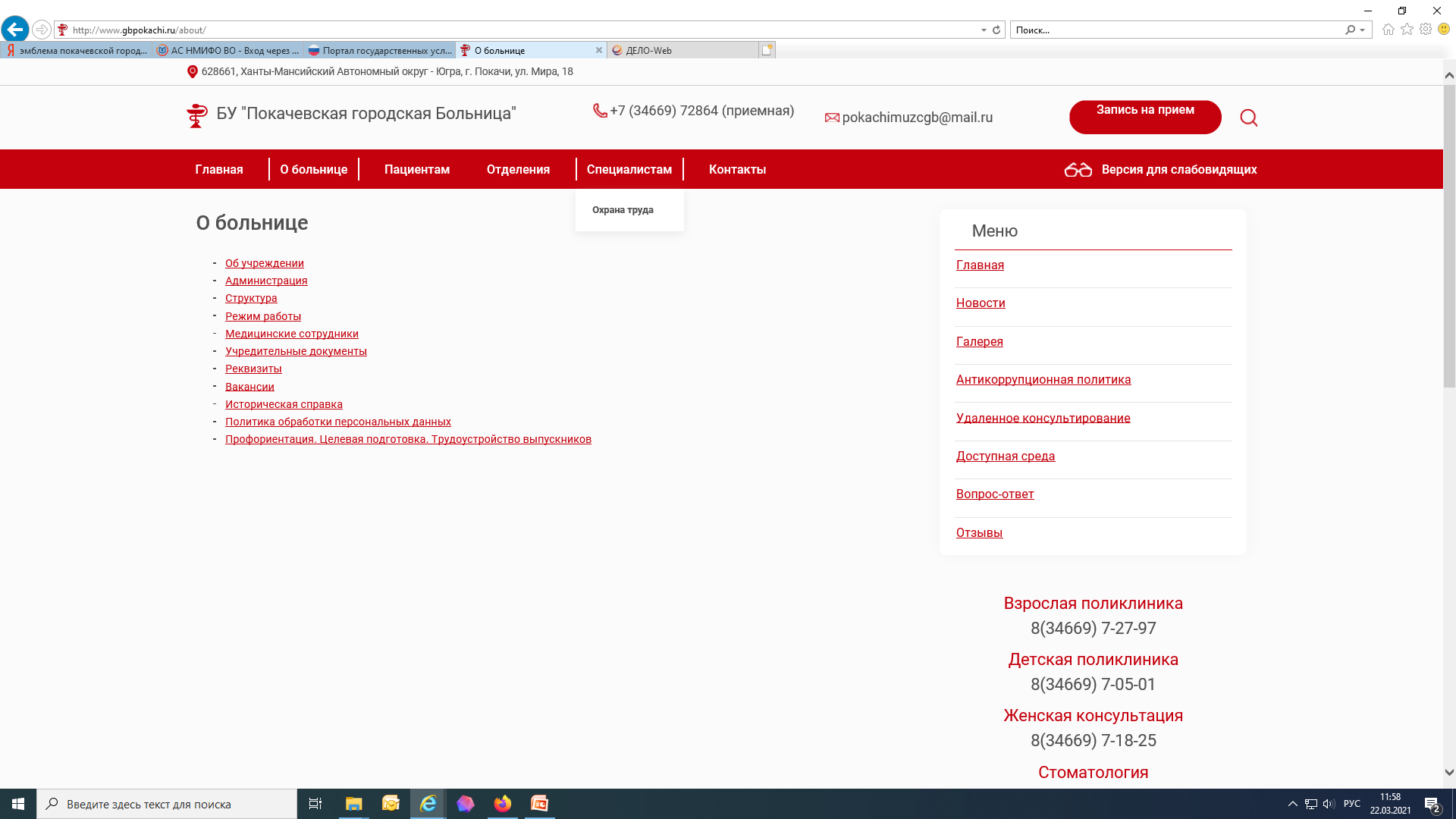 И
2020
2021
2022
2023
2024
Бюджетное учреждение Ханты-Мансийского автономного округа - Югры«Покачевская городская больница»
детская поликлиника
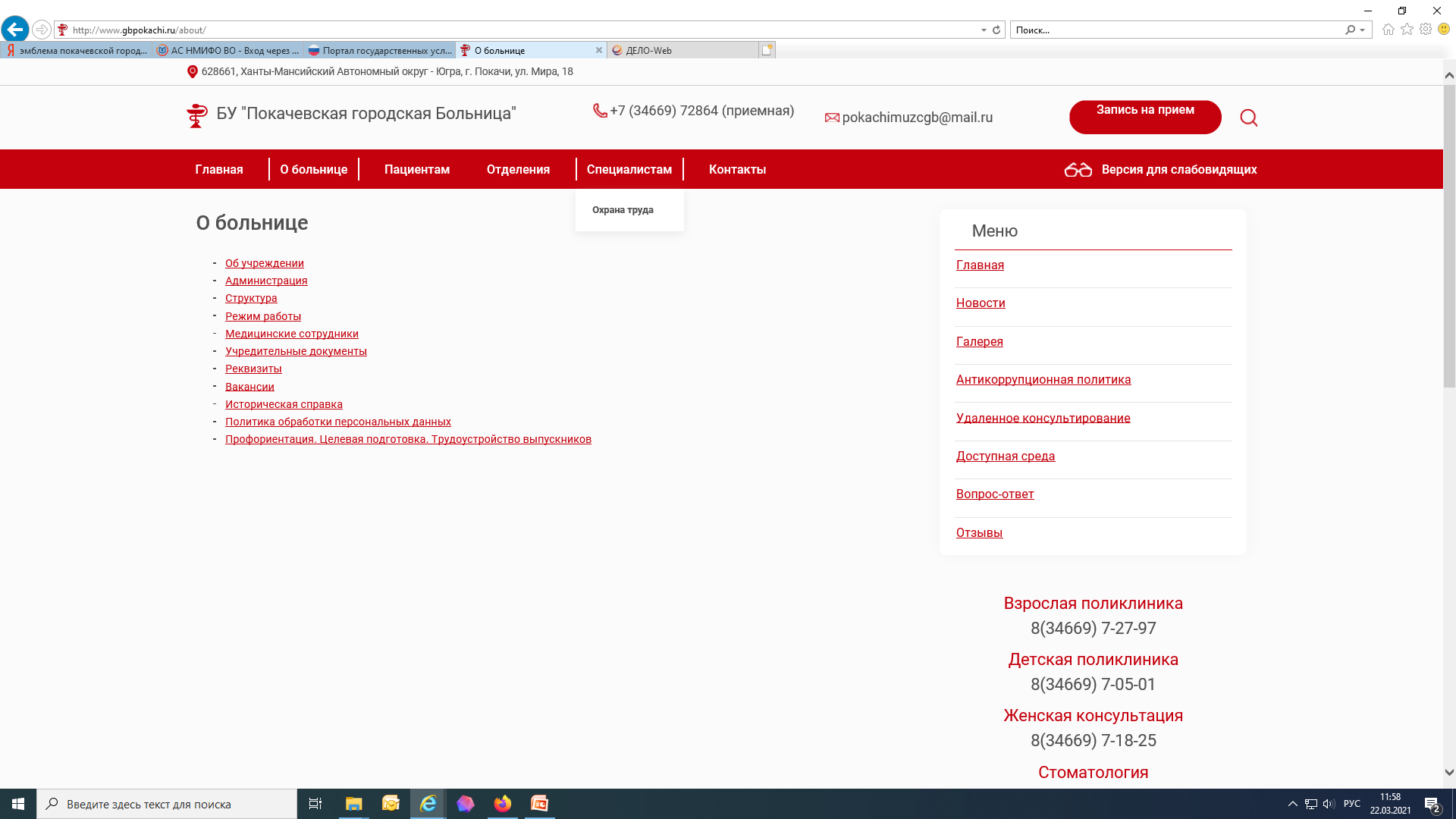 Организация оказания медицинской помощи пациентам потенциально опасных или с подтверждённой COVID-19 в отделении неотложной помощи (с отдельным входом и выходом).
Было
Стало
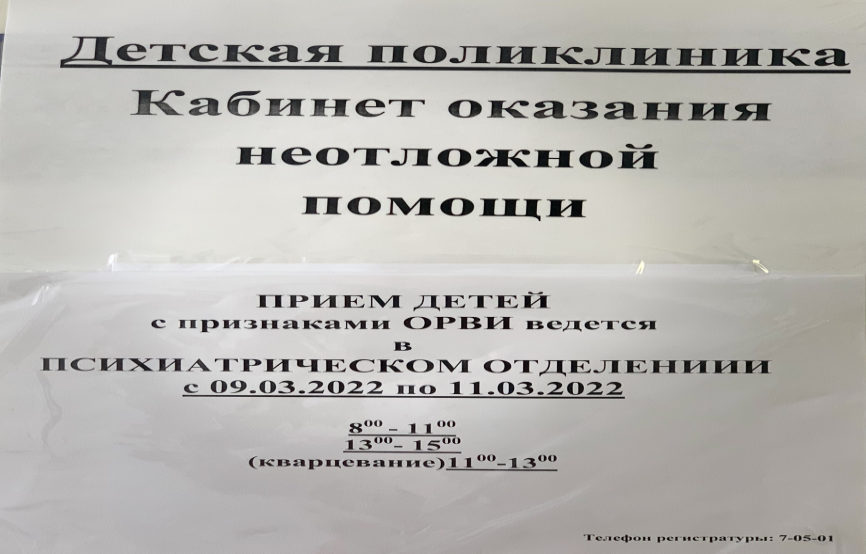 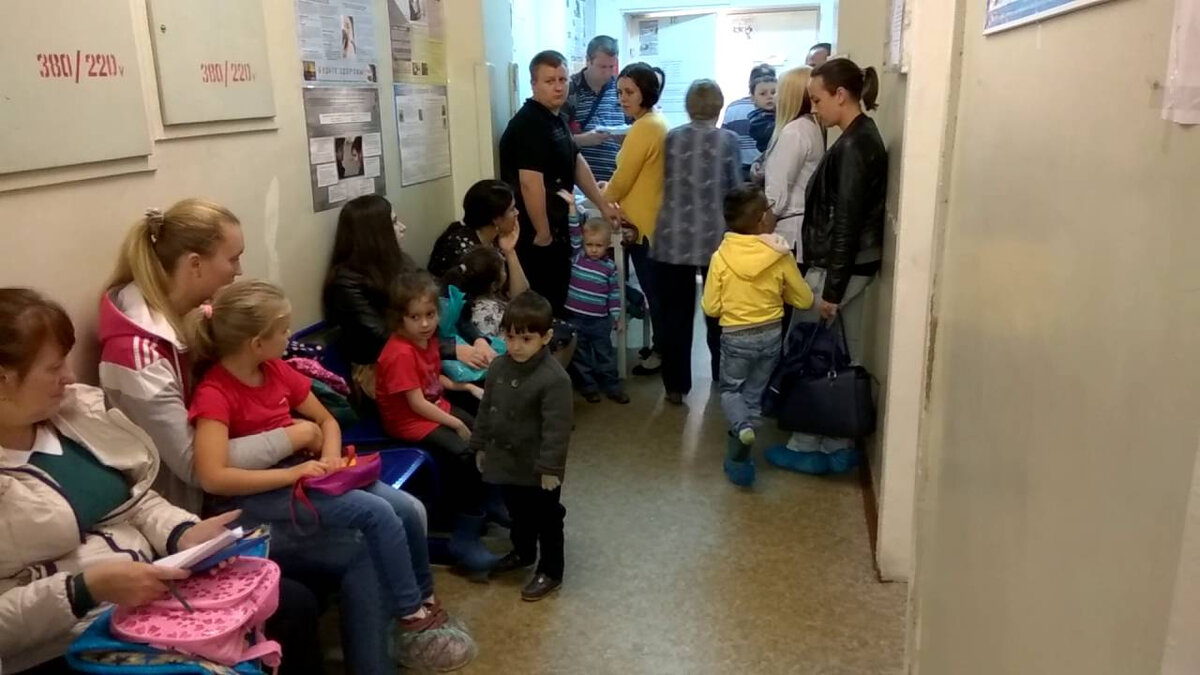 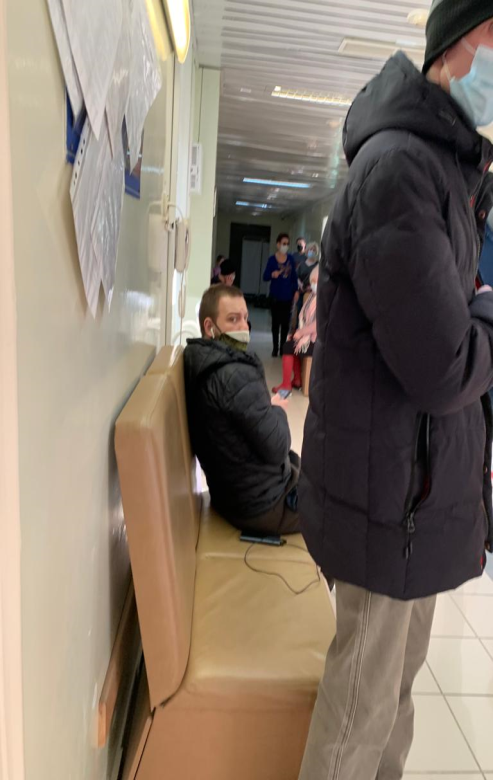 Риск распространения новой коронавирусной инфекции вследствие контактов пациентов с COVID-19 и неинфицированных пациентов.
Стандартизация рабочего процесса: разделение потоков, организация работы кабинета врача для приема несовершеннолетних с признаками заболевания ОРВИ в отделении неотложной помощи, организация отдельных бригад для обслуживания пациентов потенциально опасных или с подтверждённой COVID-19
Бюджетное учреждение Ханты-Мансийского автономного округа - Югры«Покачевская городская больница»
детская поликлиника
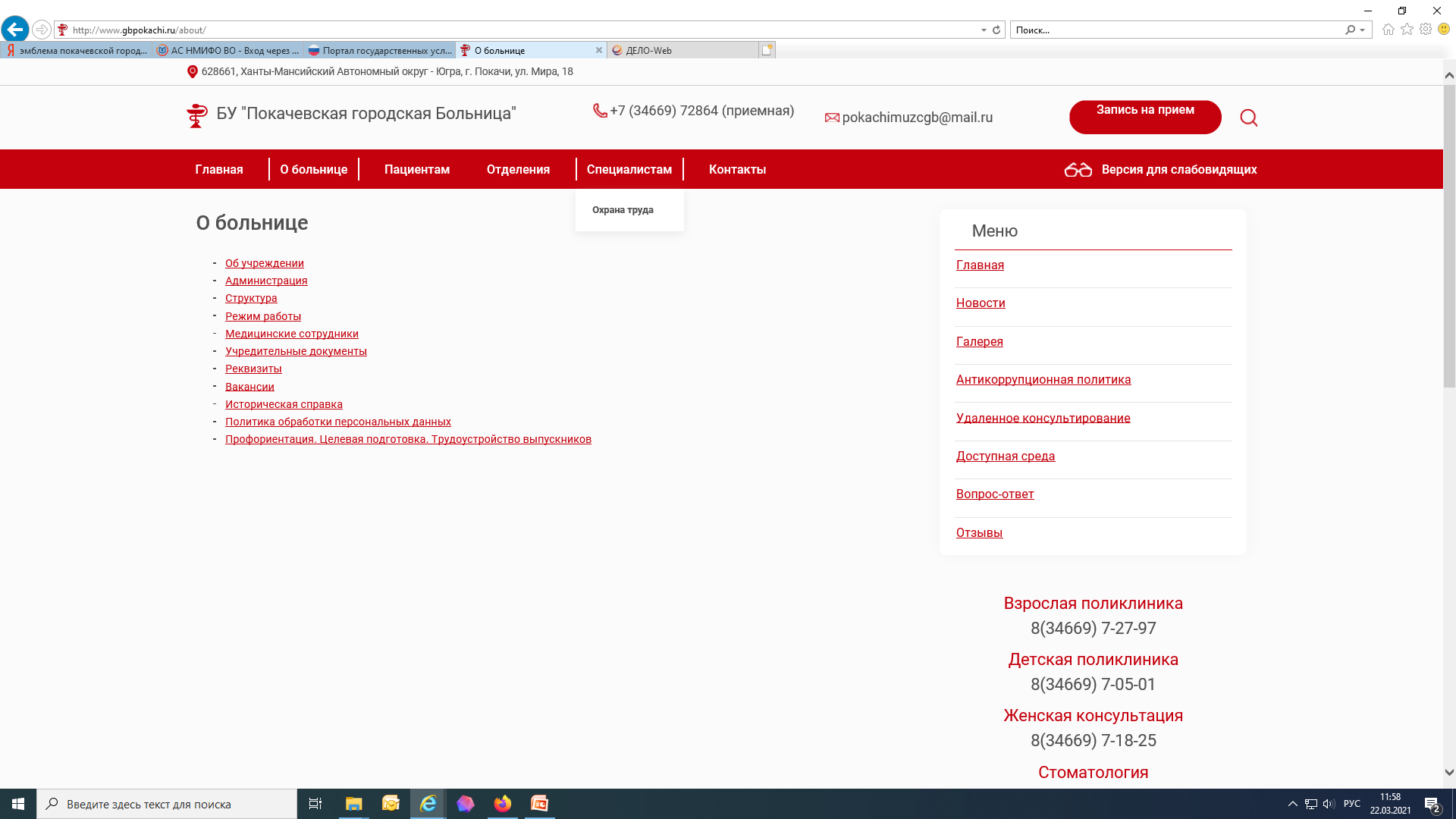 Сокращение времени получения результатов исследований на наличие короновирусной инфекции и назначения терапии ( до1 суток).
Было
Стало
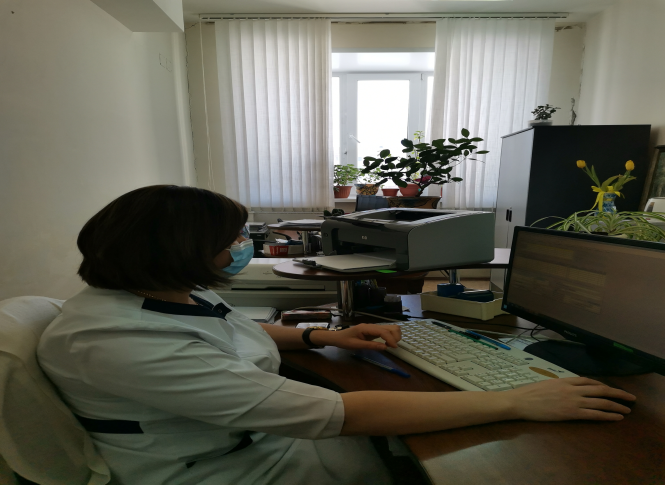 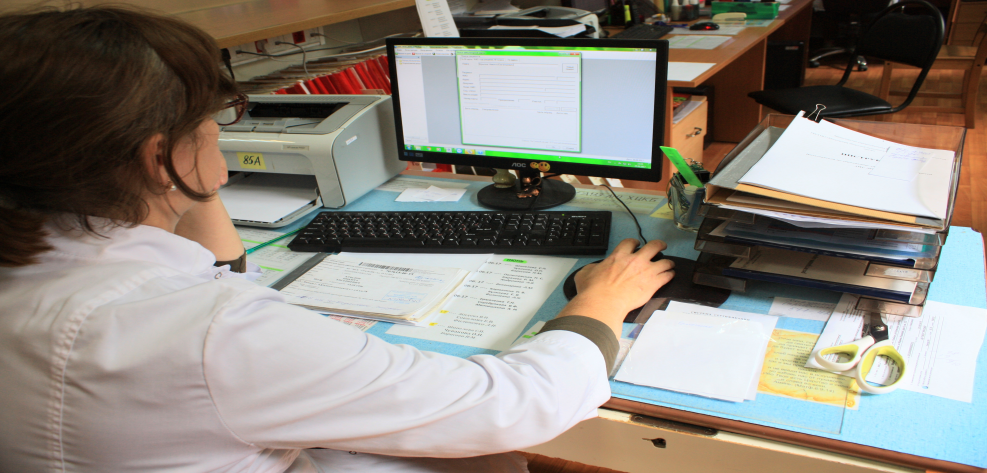 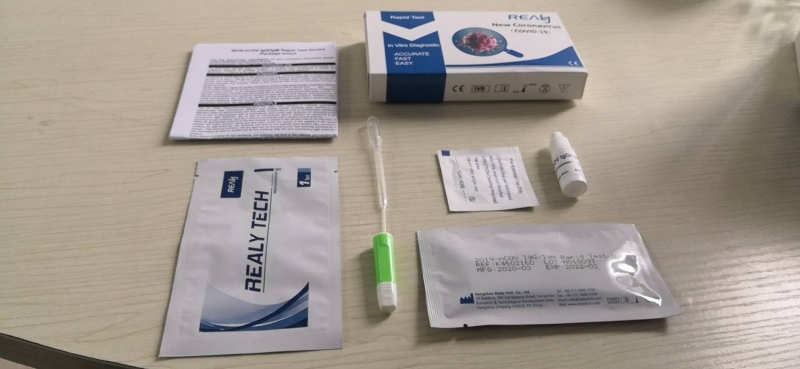 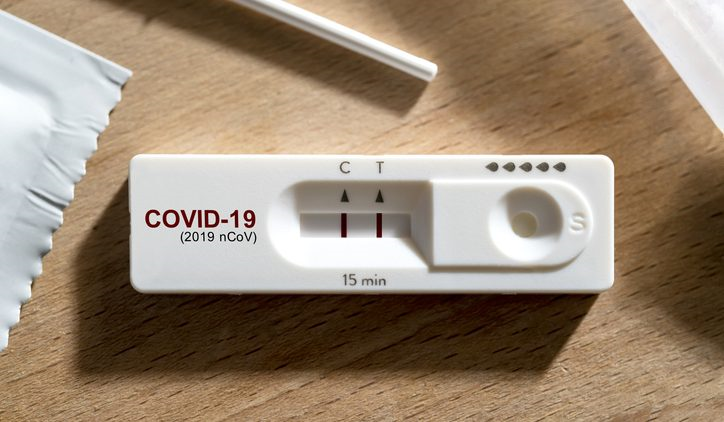 Несвоевременное получение результатов исследований на наличие короновирусной инфекции
Сокращение времени получения результатов в диагностике коронавирусной инфекции: методом экспресс-теста для выявления антигена SARS-CoV-2 методом мембранно-иммунохроматографического анализа.
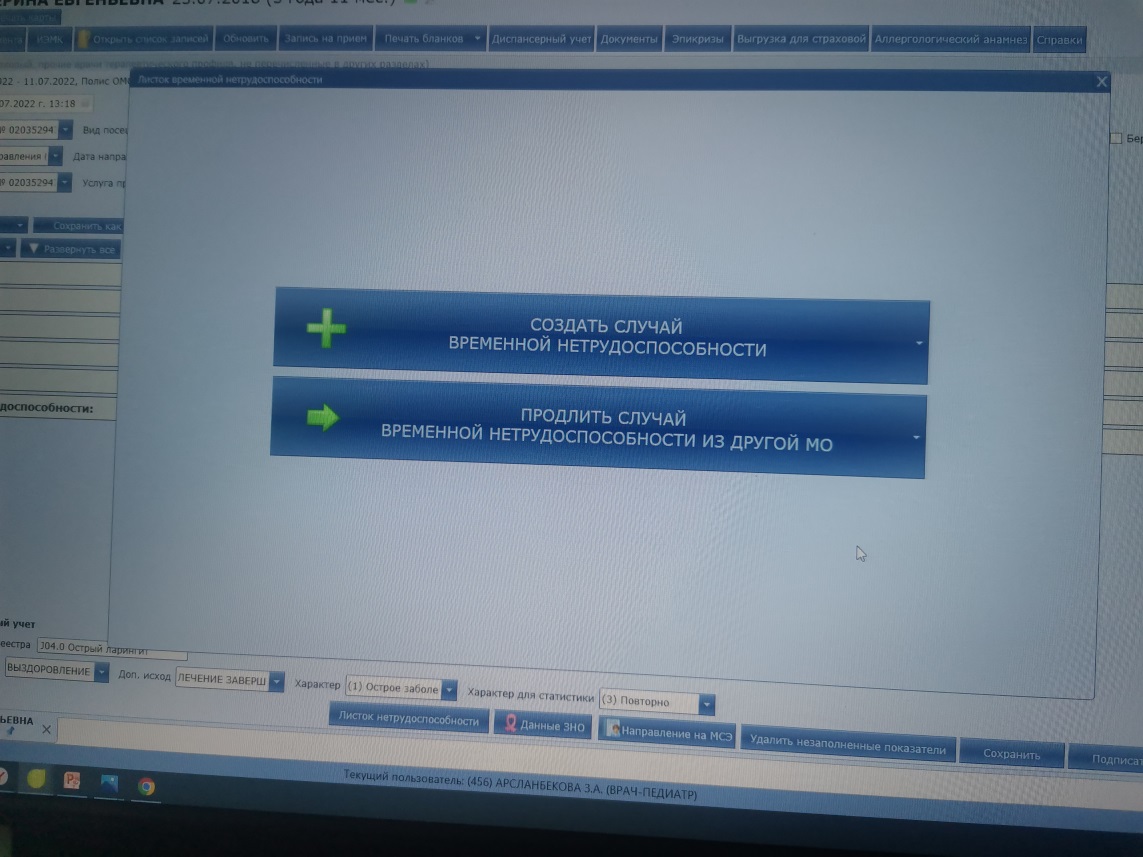 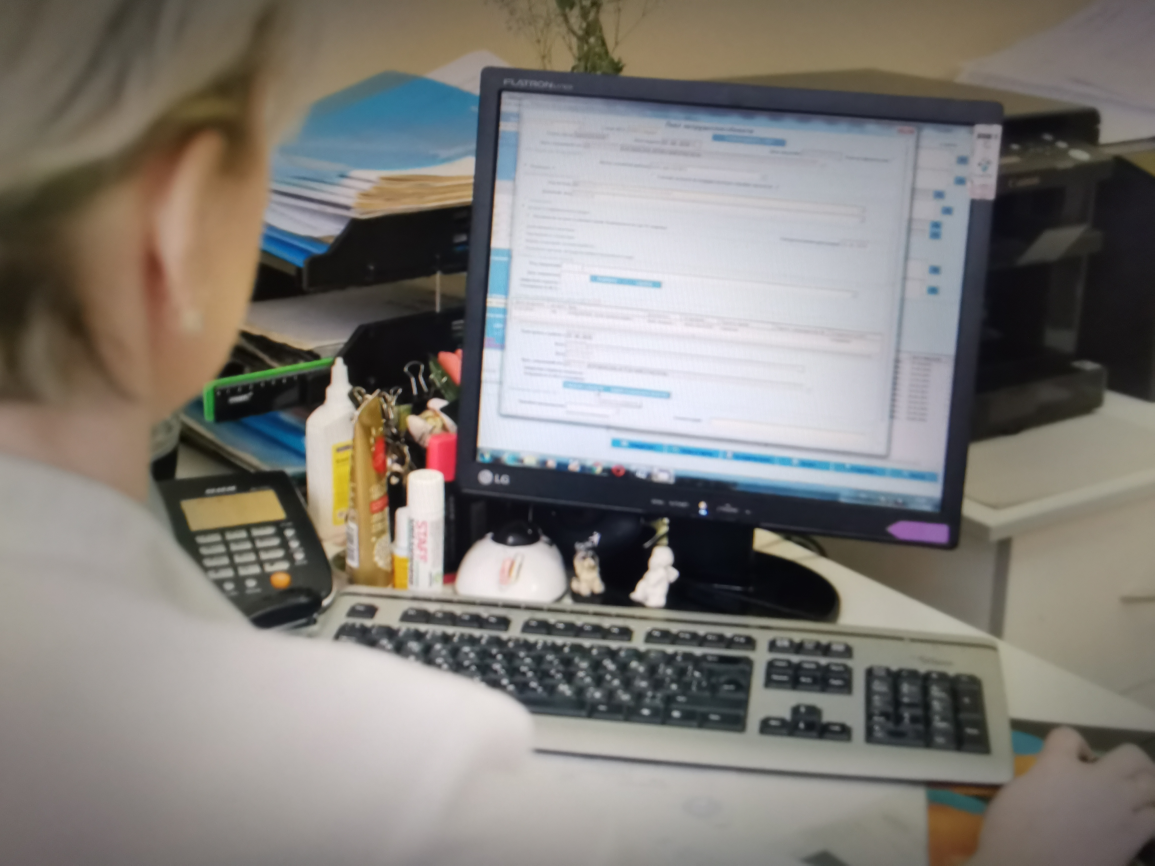 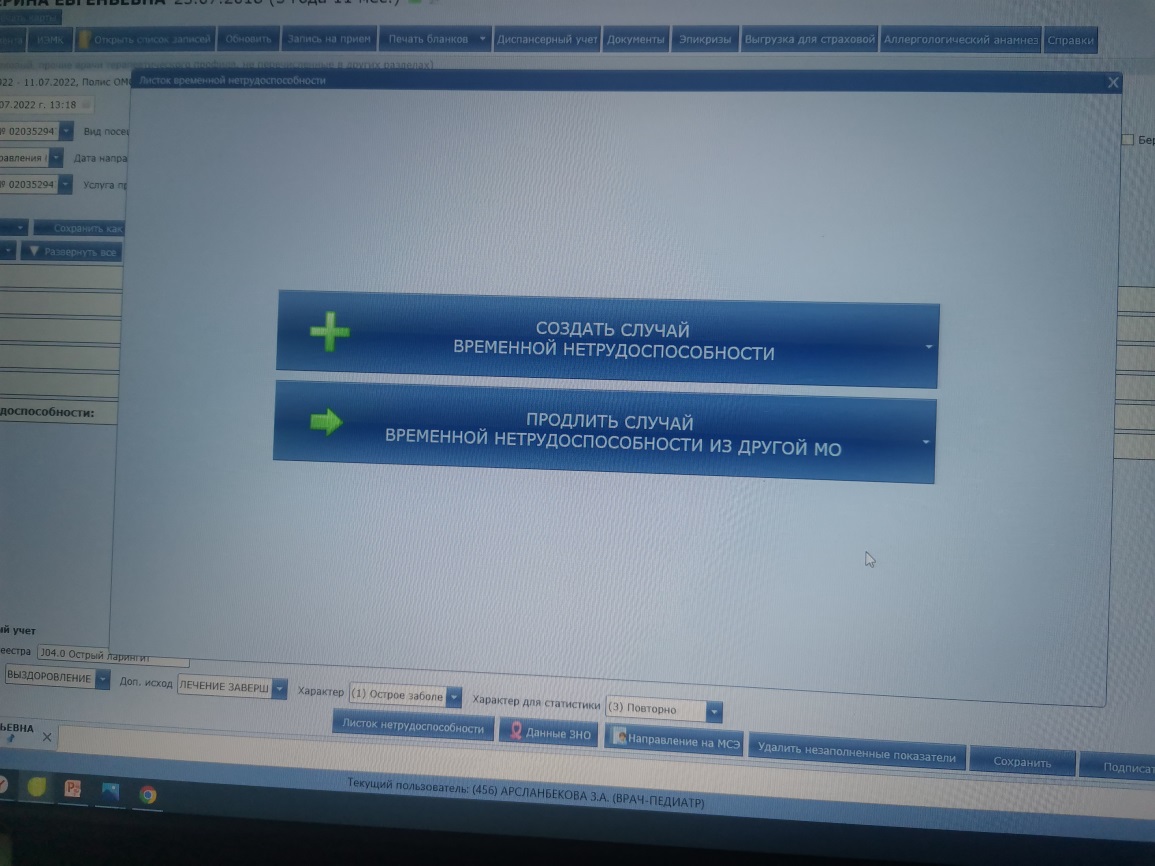 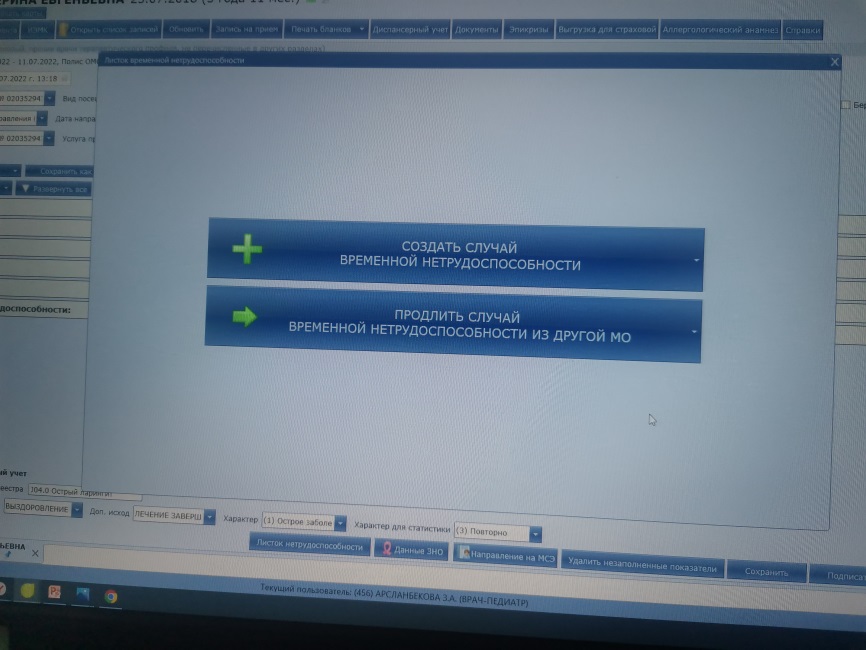 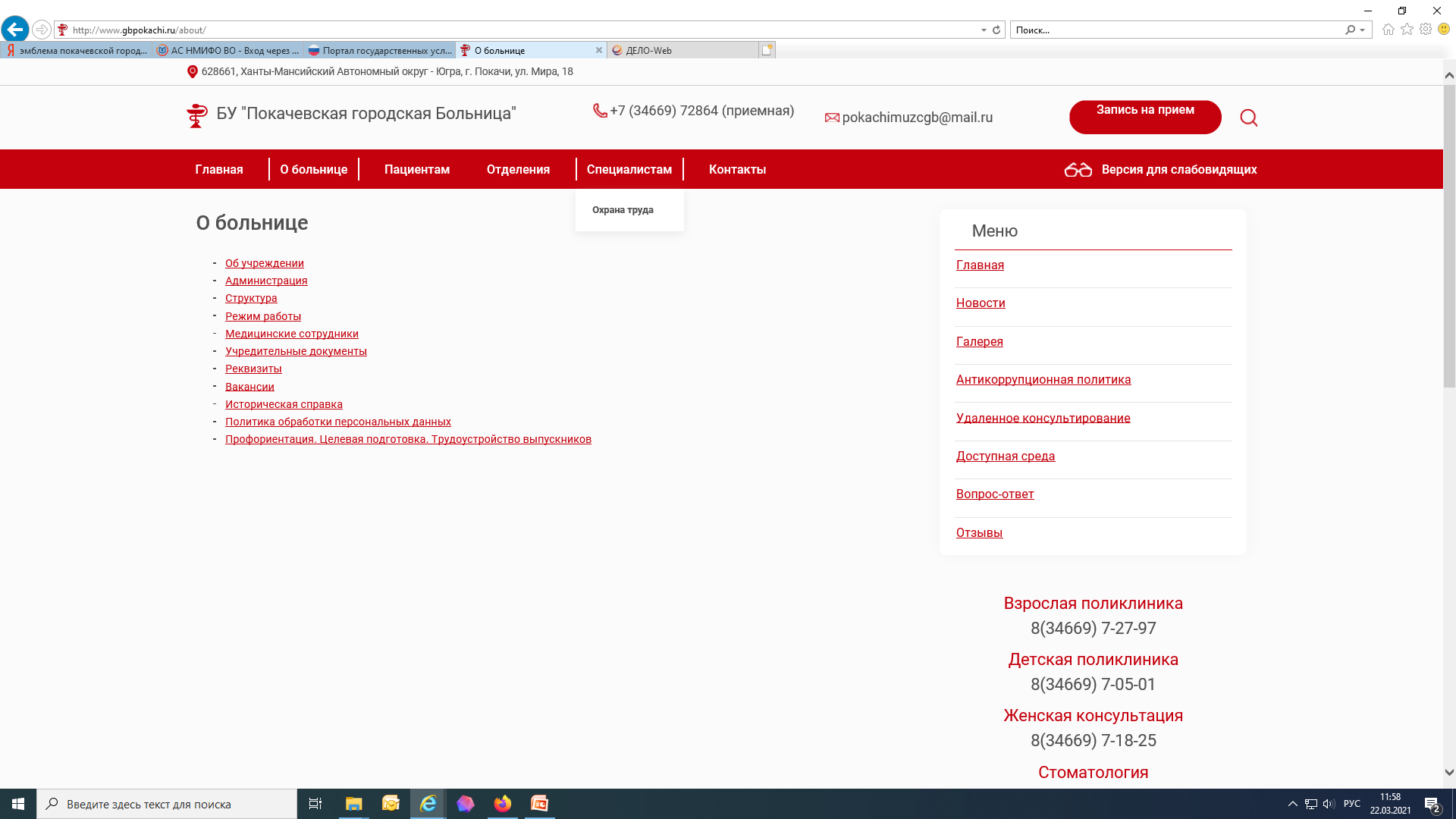 Бюджетное учреждение Ханты-Мансийского автономного округа - Югры«Покачевская городская больница»
детская поликлиника
Сокращение сроков оформления листков нетрудоспособности
Было
Стало
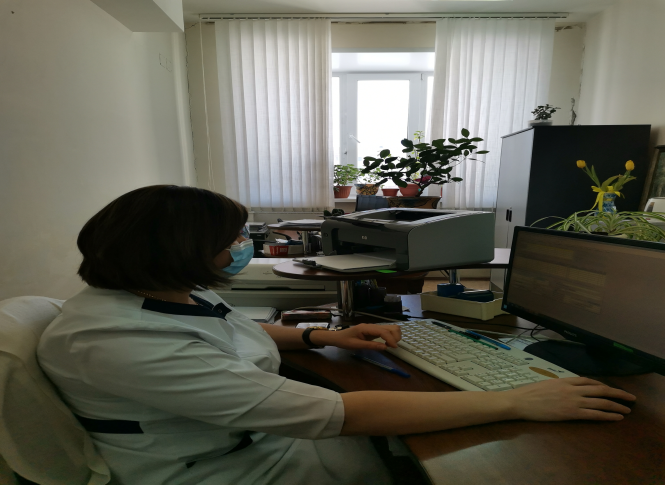 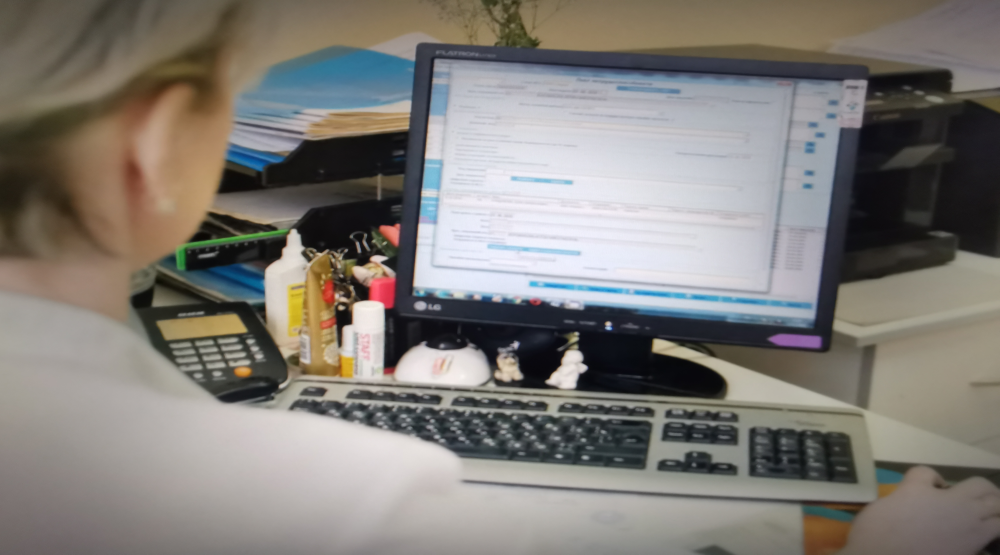 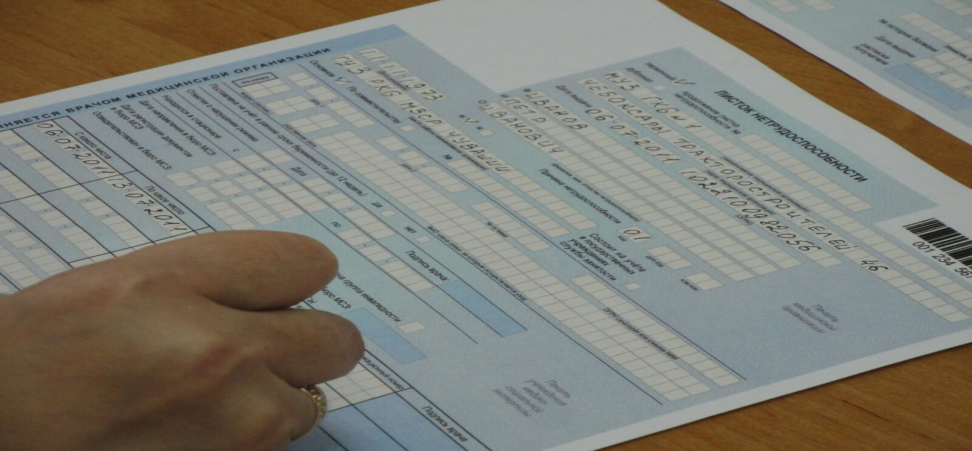 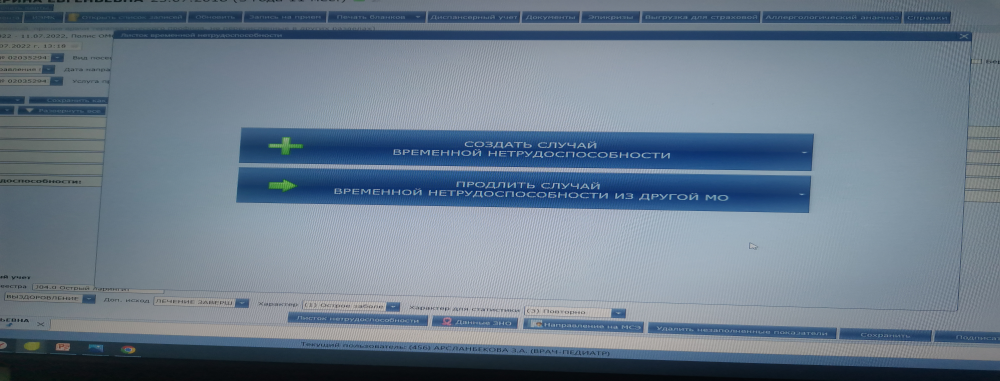 Формирование больничных листов законным представителям, заболевших детей с COVID-19 в дистанционном формате (без очного посещения медучреждения), в  т.ч. 
дистанционного закрытия листа нетрудоспособности (без очного посещения медучреждения).
Длительные сроки оформления листков нетрудоспособности
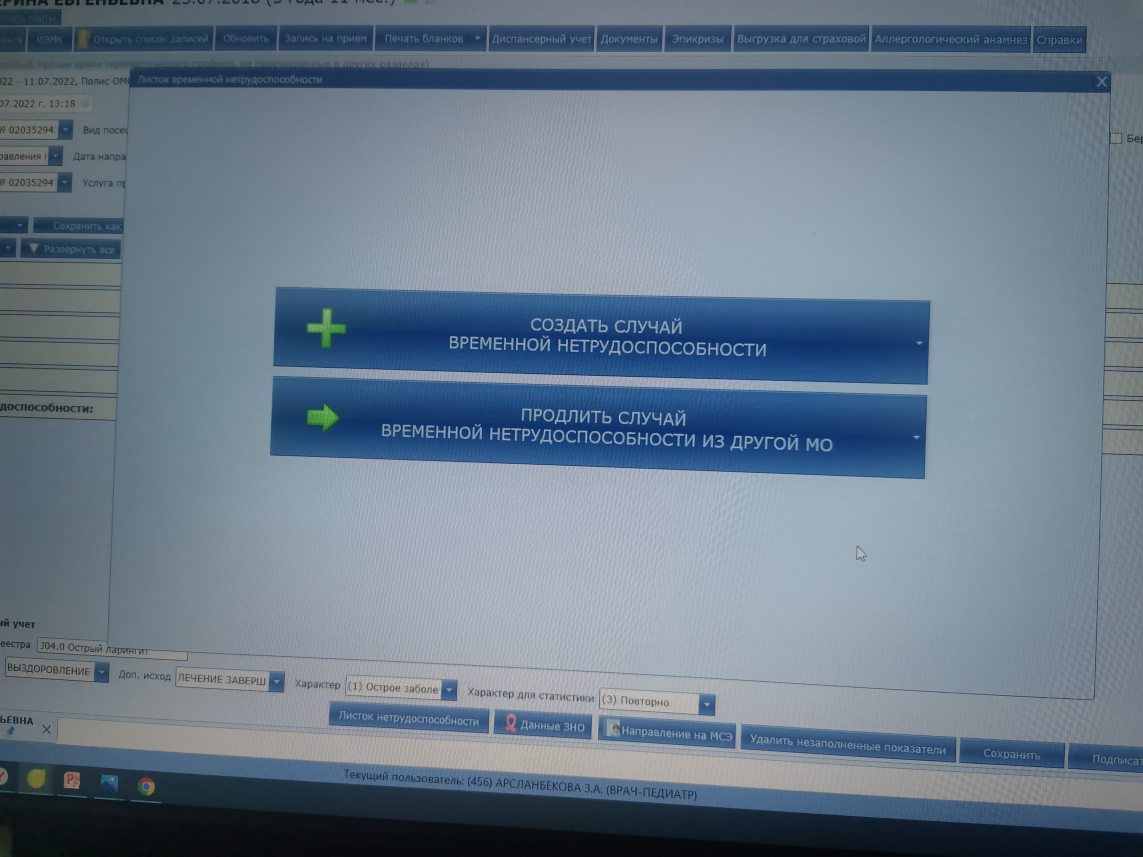 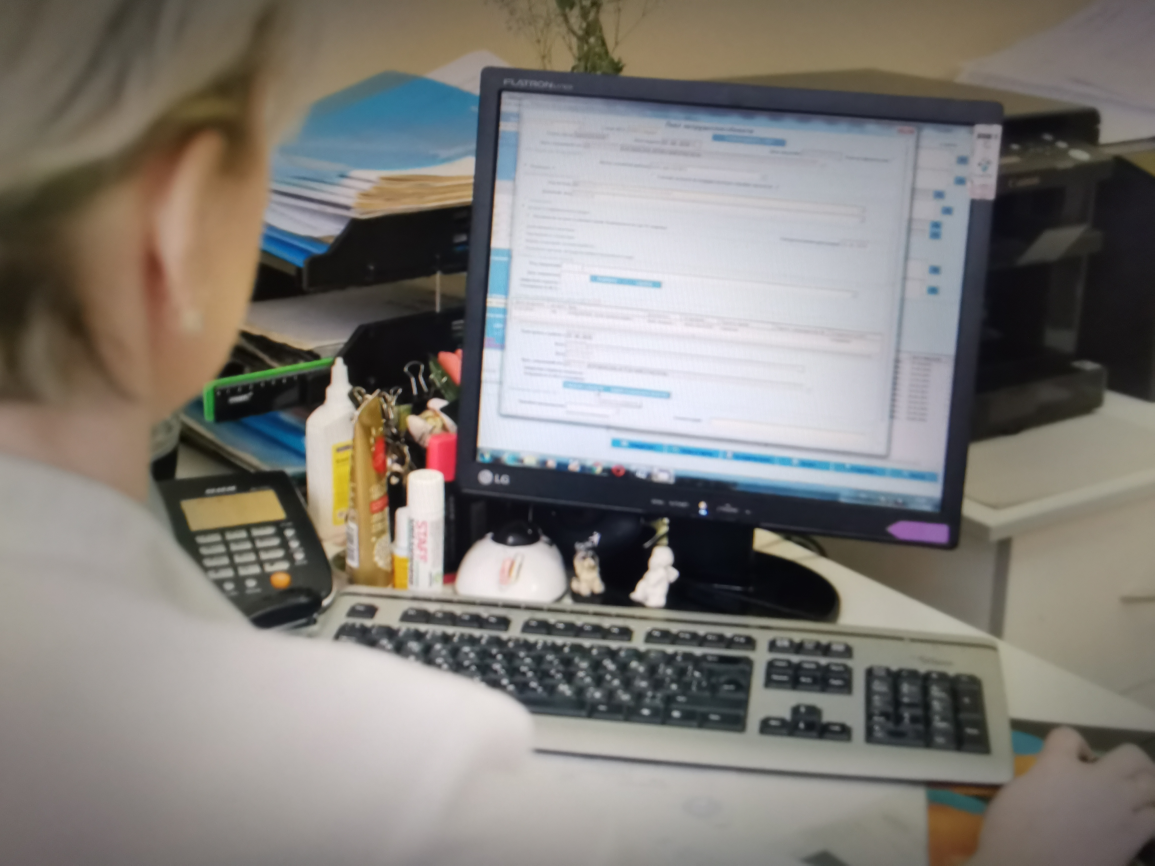 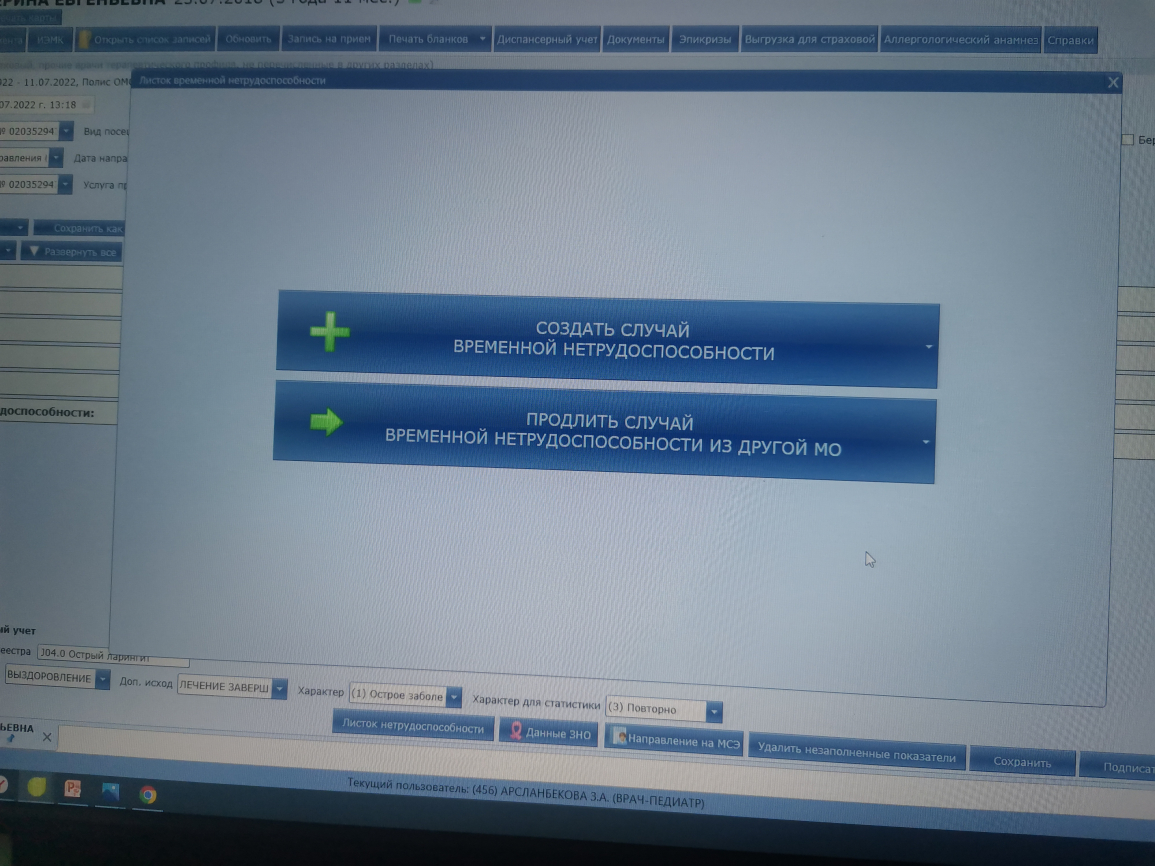 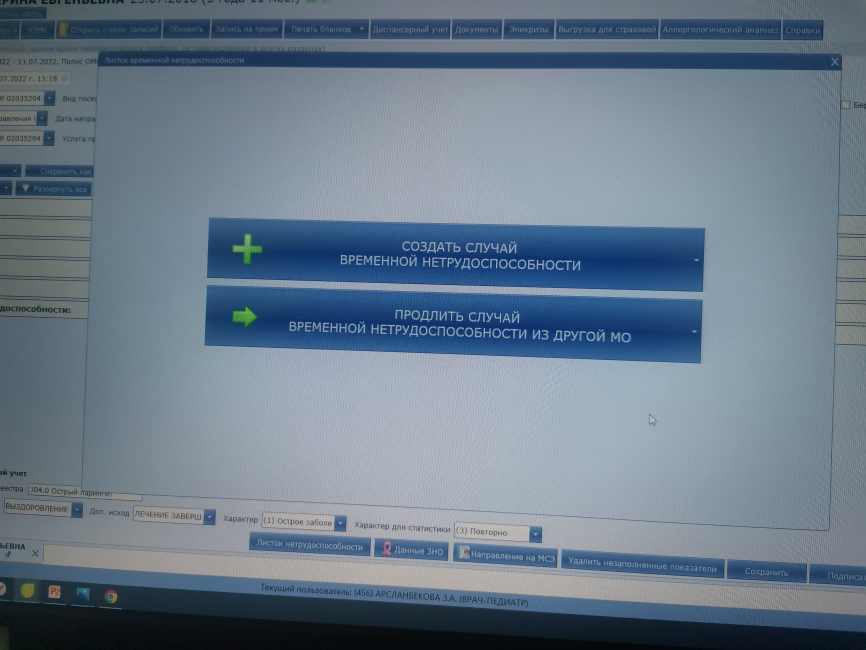 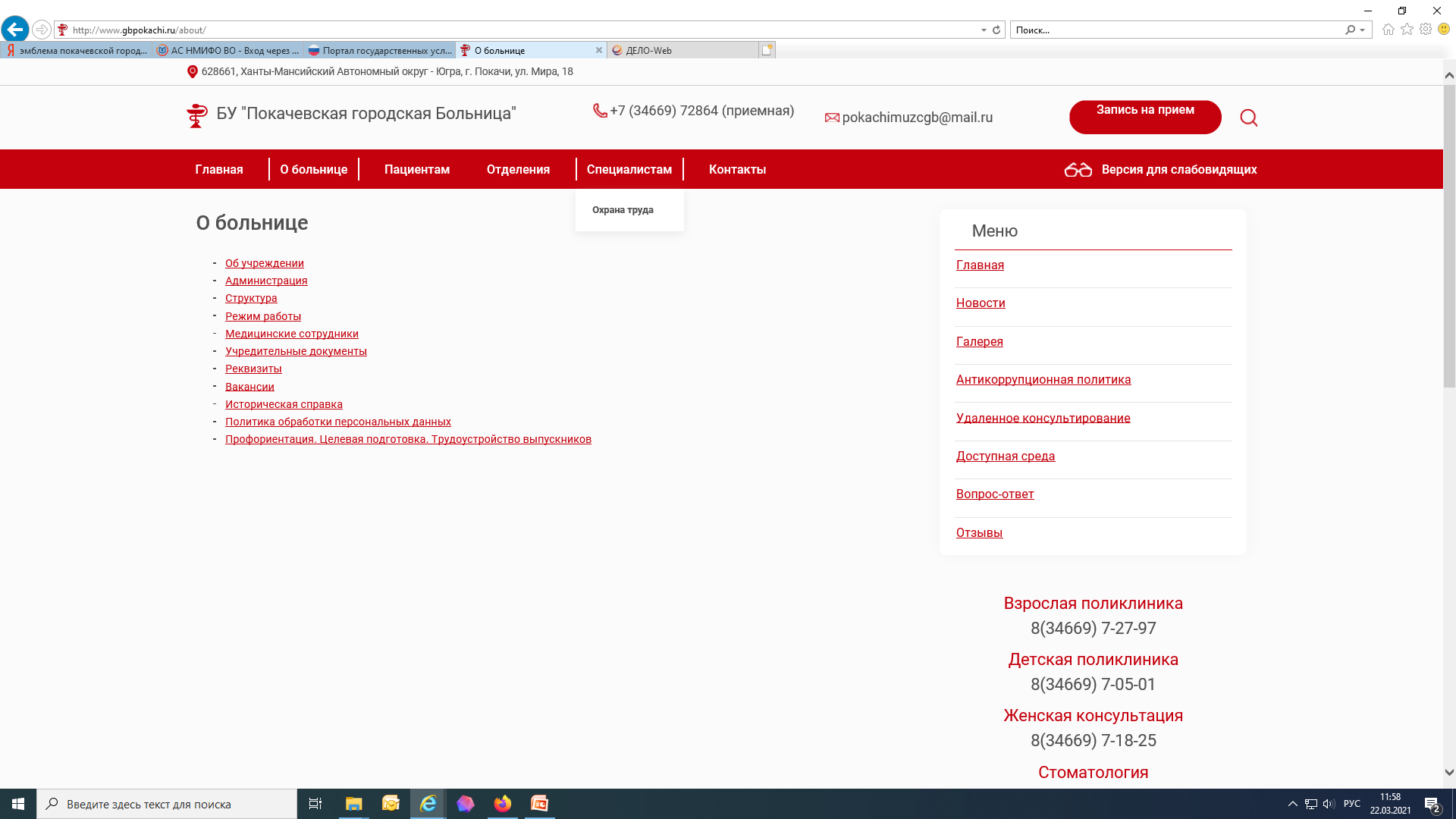 Бюджетное учреждение Ханты-Мансийского автономного округа - Югры«Покачевская городская больница»
детская поликлиника
Сокращение времени оказания медицинской помощи пациентам потенциально опасных или с подтверждённой COVID-19, путем использование |P-телефонии
Было
Стало
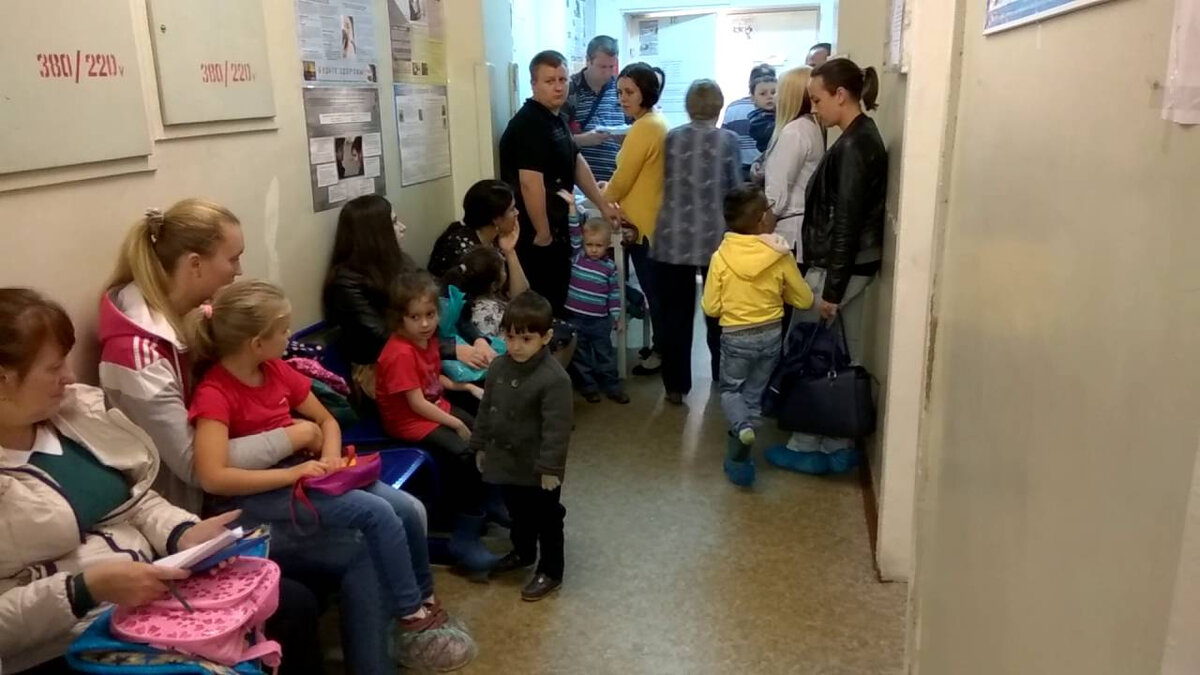 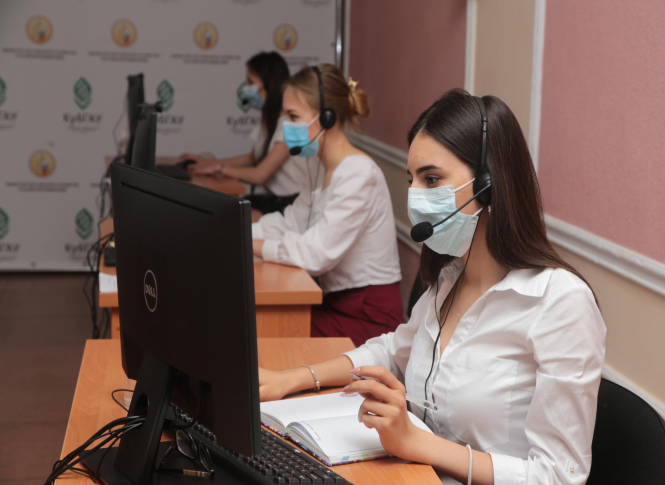 Длительные сроки оказания медицинской помощи пациентам потенциально опасных или с подтверждённой COVID-19
Консультирование несовершеннолетних с подтвержденным диагнозом и назначение лечения с использованием телемедицинских технологий, аудио- или видеозвонка с оформлением записи в медицинской документации.
Бюджетное учреждение Ханты-Мансийского автономного округа - Югры«Покачевская городская больница»
детская поликлиника
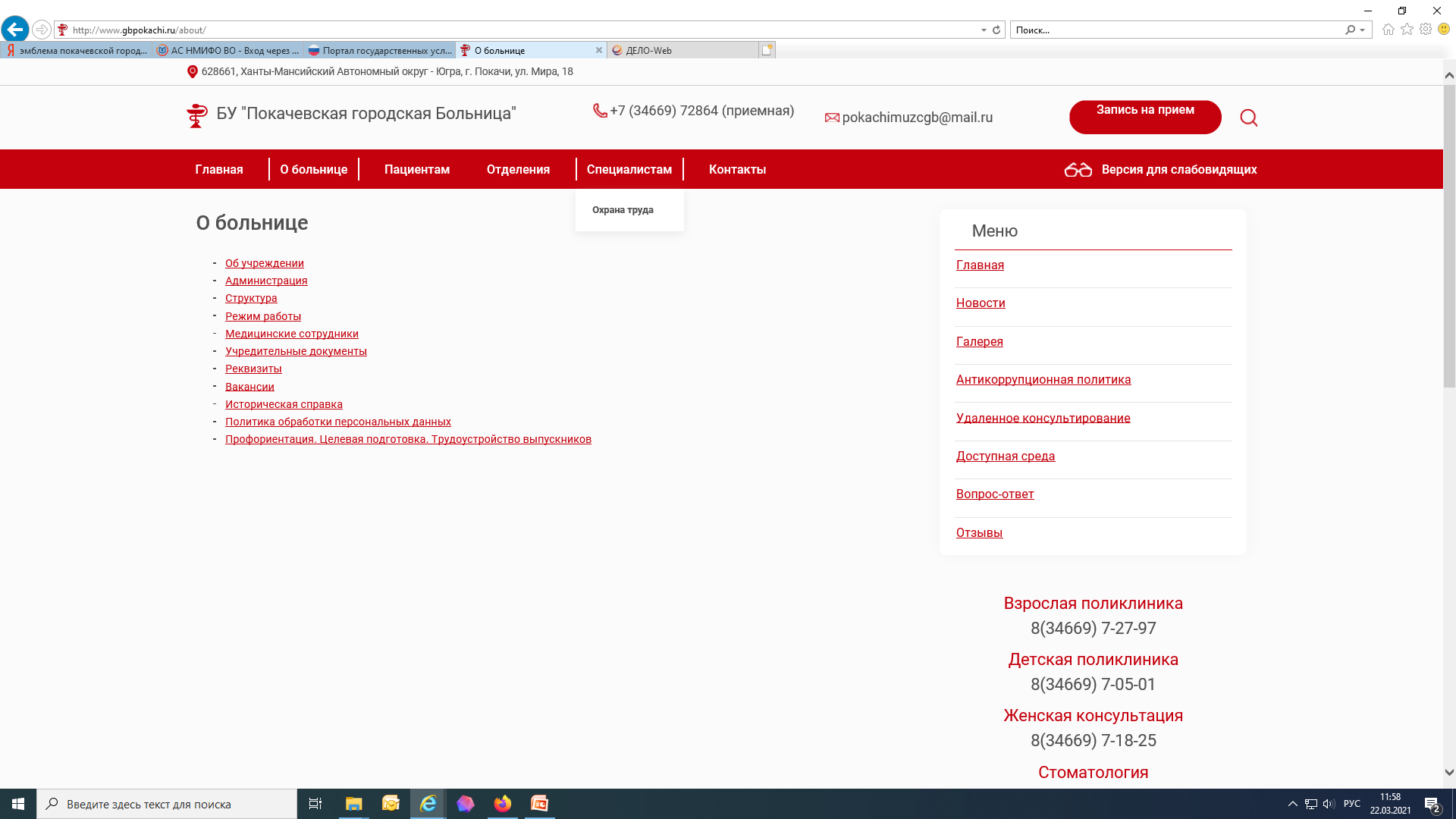 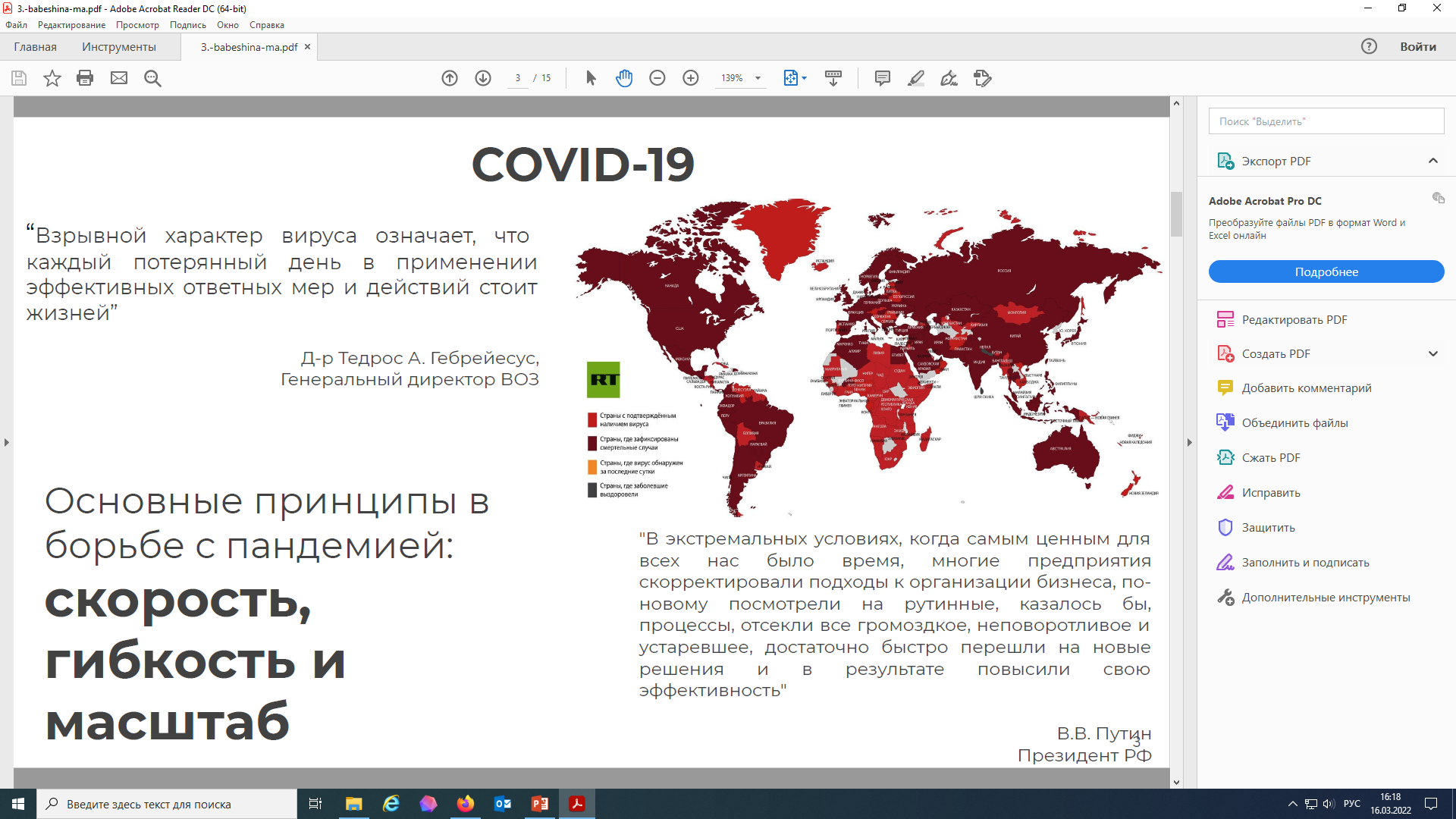 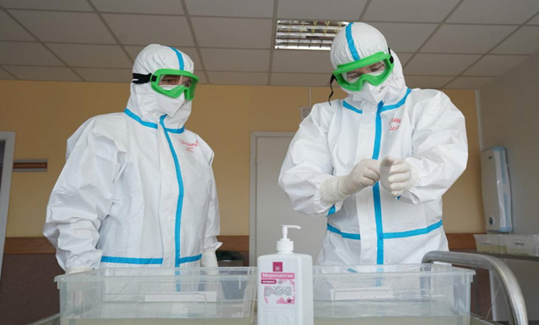 2020
2021
2022
2023
2024